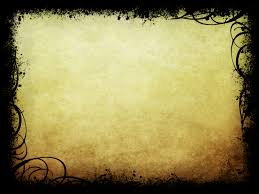 U.S. students are receiving low math test scores
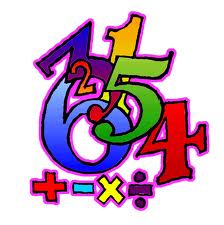 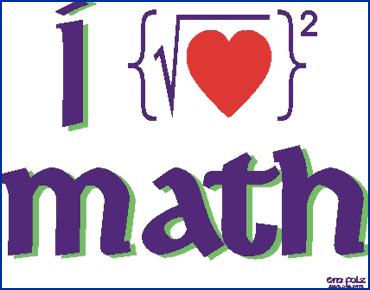 Name: Sarah Shimkus
School: I.S. 62
sshimkus@schools.nyc.gov
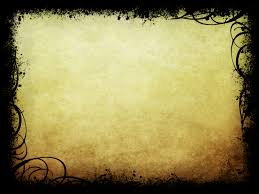 What is Public Policy Analyst (PPA)?
A public policy is a government action usually intended to deal with a social problem. Every day policies are enacted in our school that will affect your life. 
What are some social problems in math class?
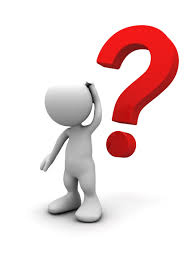 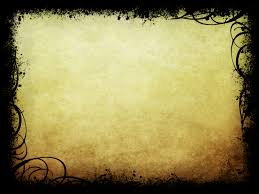 Public Policy Analyst Steps
Define the problem
Gather the evidence
Identify the causes
Evaluate an existing policy
Develop solutions
Select the best solution (Feasibility vs. Effectiveness)
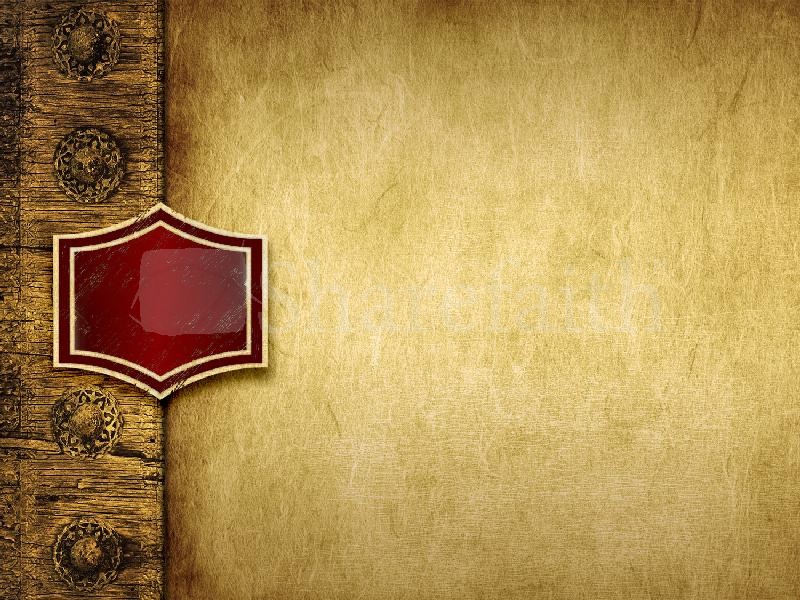 Defining the Problem
Students in the United States are receiving low test scores in math compared to their other subjects.
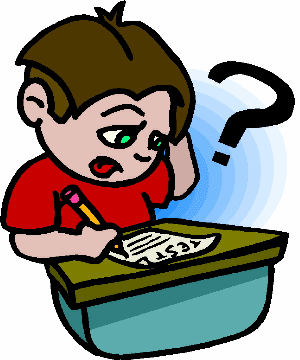 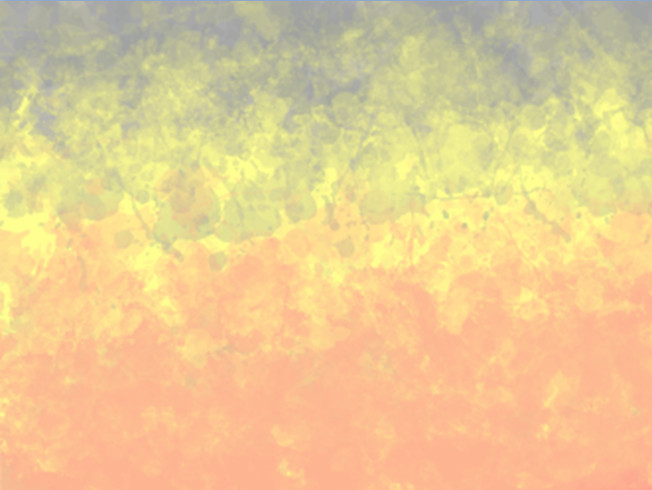 Turn and Talk
With your partner, discuss three social conditions that can result from this problem.

(i.e. Students may not be prepared for the next grade.)
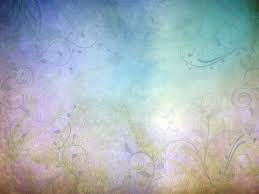 Gather the Evidence
Four years ago, U.S. fourth graders ranked twelfth in math and sixth in science among the students in 25 countries who took the test. By eighth grade, U.S. students had fallen to fifteenth in math and ninth in science among 45 nations measured.
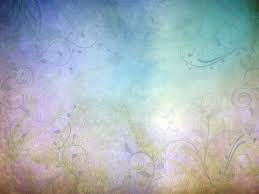 Gather the Evidence
In a 2012 analysis of student performance on the Programme for International Student Assessment (PISA), the U.S. placed 27th out of 34 countries in math performance and 20th in science performance

Low Test Scores Video
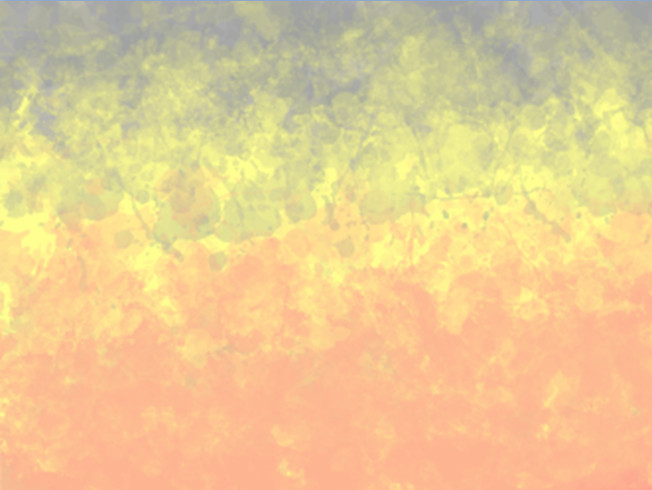 Why do you think students are receiving low test scores in math?
With your group, identify three causes as to why students receive low test scores in math. Be ready to explain why you chose your causes.

Identifying Causes Worksheet
Identifying the Causes
Too many objectives in the United States math curriculum and not enough time 

“The countries that we compete with, like Japan, teach six or seven major ideas per grade,” Bybee explains. “We teach something like 75. For our kids, it is like sitting in front of a television when somebody who has the clicker is changing channels one after the other. You don’t know the score of the football game, the plot of the story, or the guest on the talk show. It’s just click, click, click—but in the end, you’re going to have a quiz on this information. That’s what it’s like sitting in an eighth-grade classroom.”
Identifying the Causes
Low student motivation to learn math:

"Students in the U.S. are largely satisfied with their school and view teacher-student relations positively. But they do not report strong motivation towards learning mathematics: only 50 percent [of] students agreed that they are interested in learning mathematics, slightly below the OECD average of 53 percent."
Homework
1.) Are there any existing policies to solve this problem?

2.) List three other solutions to solve this problem.